An Act to Enact the Maine Death with Dignity Act, P.L 2019, Chapter 271 January 2020
Sandra L. Parker
Vice President & General Counsel
Maine Hospital Association
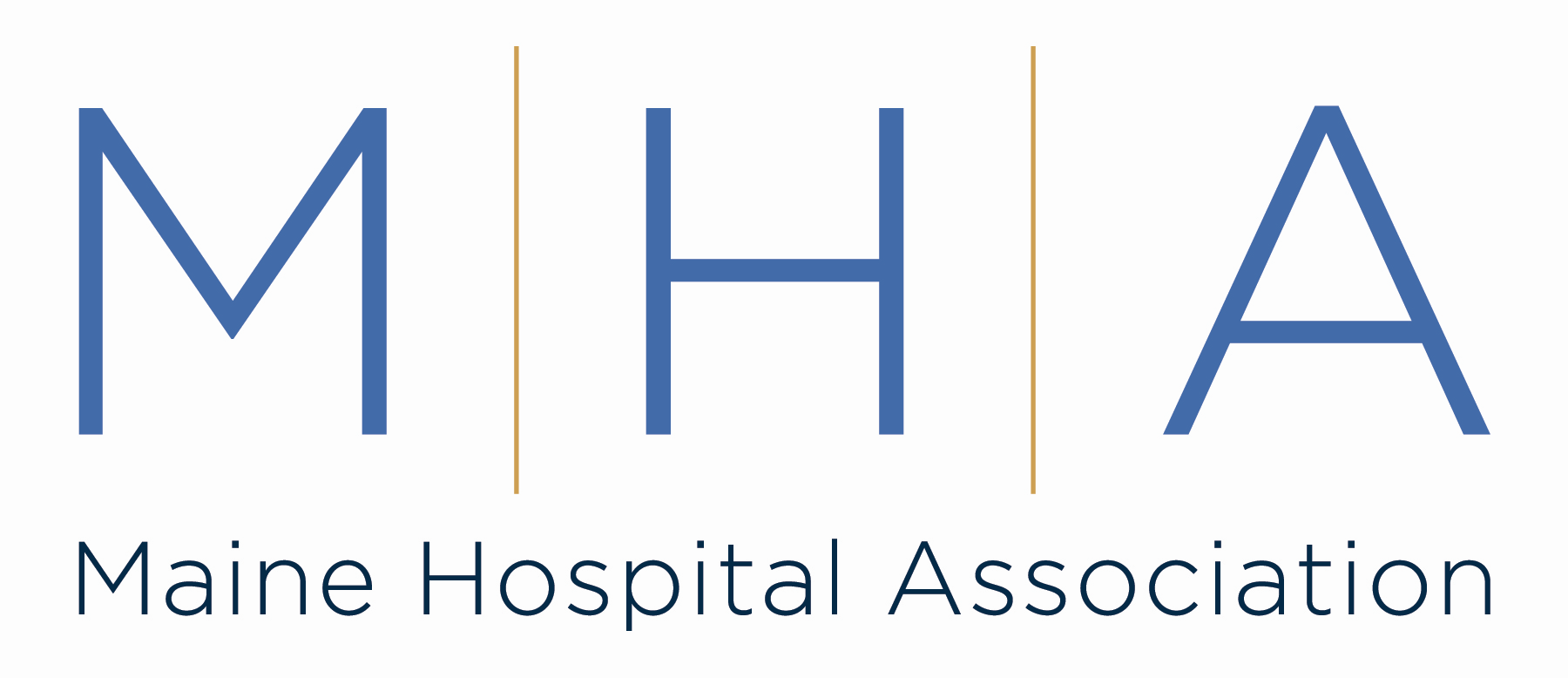 History
The Maine Legislature considered and rejected several different bills around this issue in 1993, 1995 and 1997.
In 1999-2000, a citizen’s initiative that was modeled on Oregon’s Death with Dignity Act became a ballot question that failed.
The Maine Legislature considered and rejected several more different bills around this issue again in 2013, 2015 and 2017.
In 2019, the Maine Legislature enacted P.L. 2019, Ch 271.
Opponents to the law promptly filed a citizen’s veto application but failed to gather the required number of signatures.
Law became effective September 19, 2019 and emergency rules were issued in September and December 2019.
OR, WA, VT, CA, CO, DC, HI, MT and NJ have similar laws.
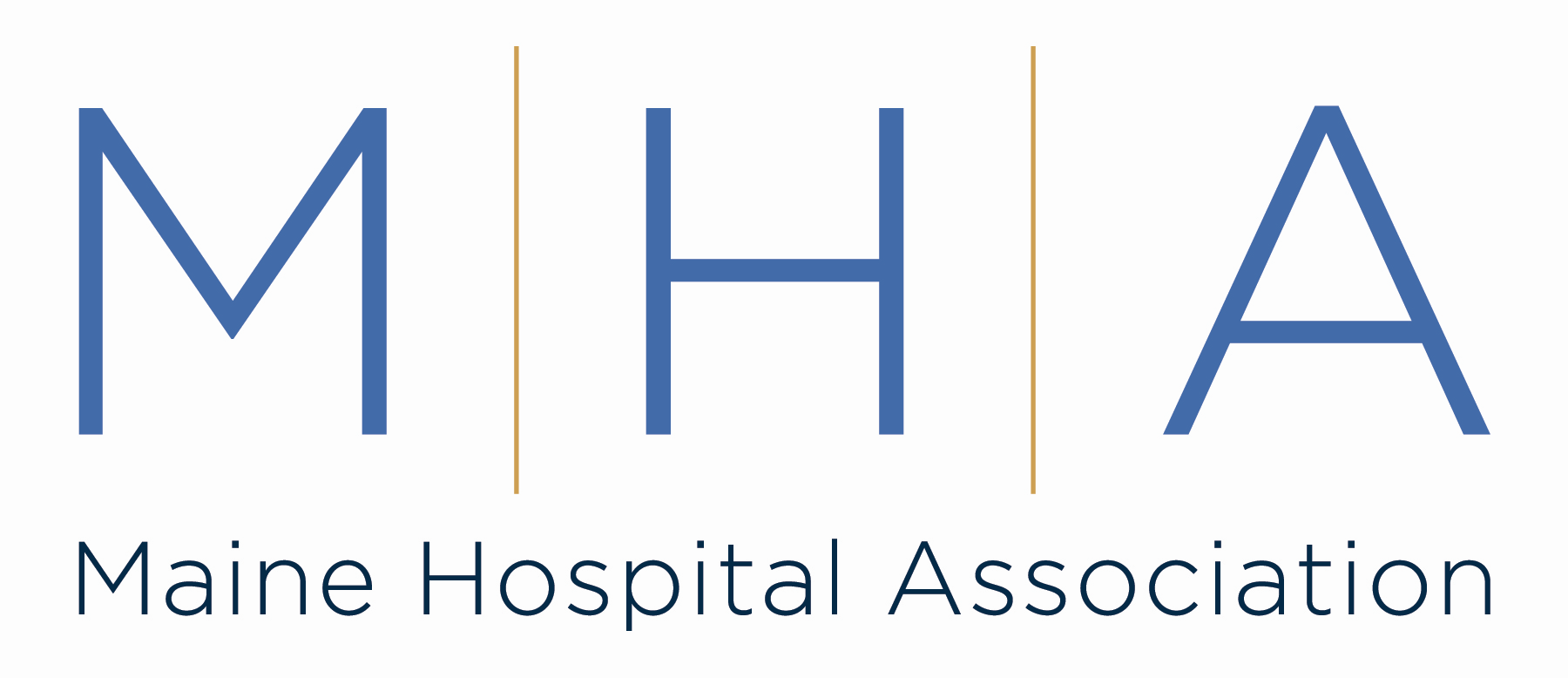 Statutory key definitions:

Attending physician: primary responsibility for treating the patient and their terminal disease
Competent: ability to make and communicate an informed decision; determined by court, attending physician, consulting physician, psychiatrist, or psychologist
Consulting physician: physician qualified by specialty or experience to determine the patient’s diagnosis, prognosis and competency (this confirmation is required to “qualify” a patient)
Counseling: one or more consultations with a state-licensed psychiatrist, psychologist, LCSW or clinical professional counselor for the purpose of determining that the patient is competent and not suffering from a psychiatric or psychological disorder or depression causing impaired judgment
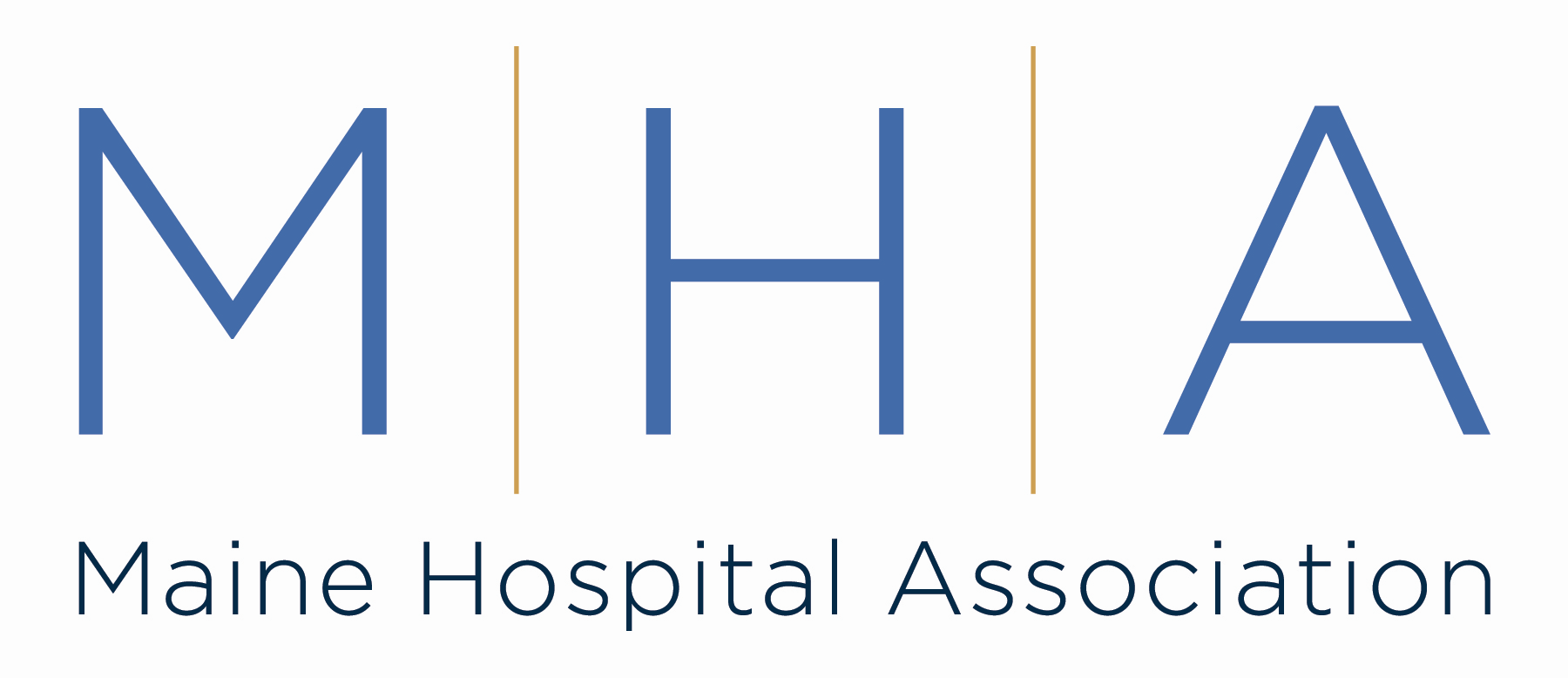 Key definitions, cont.

Informed decision: prior to a request for life-ending medication, the attending physician tells the patient of their diagnosis, prognosis, risks of taking the medication, the probable result of taking the medication and the feasible alternatives to taking the medication, including palliative care, hospice, pain control etc. 
Medically confirmed: consulting physician confirms opinions of attending physician by physical exam and medical record review
Qualified patient: competent, adult, ME resident (no waiting period) with a terminal disease who satisfies the law’s requirements 
Self-administer: “voluntarily ingest medication” 
Terminal disease: “incurable and irreversible disease that has been medically confirmed and will, within reasonable medical judgment, produce death within 6 months”
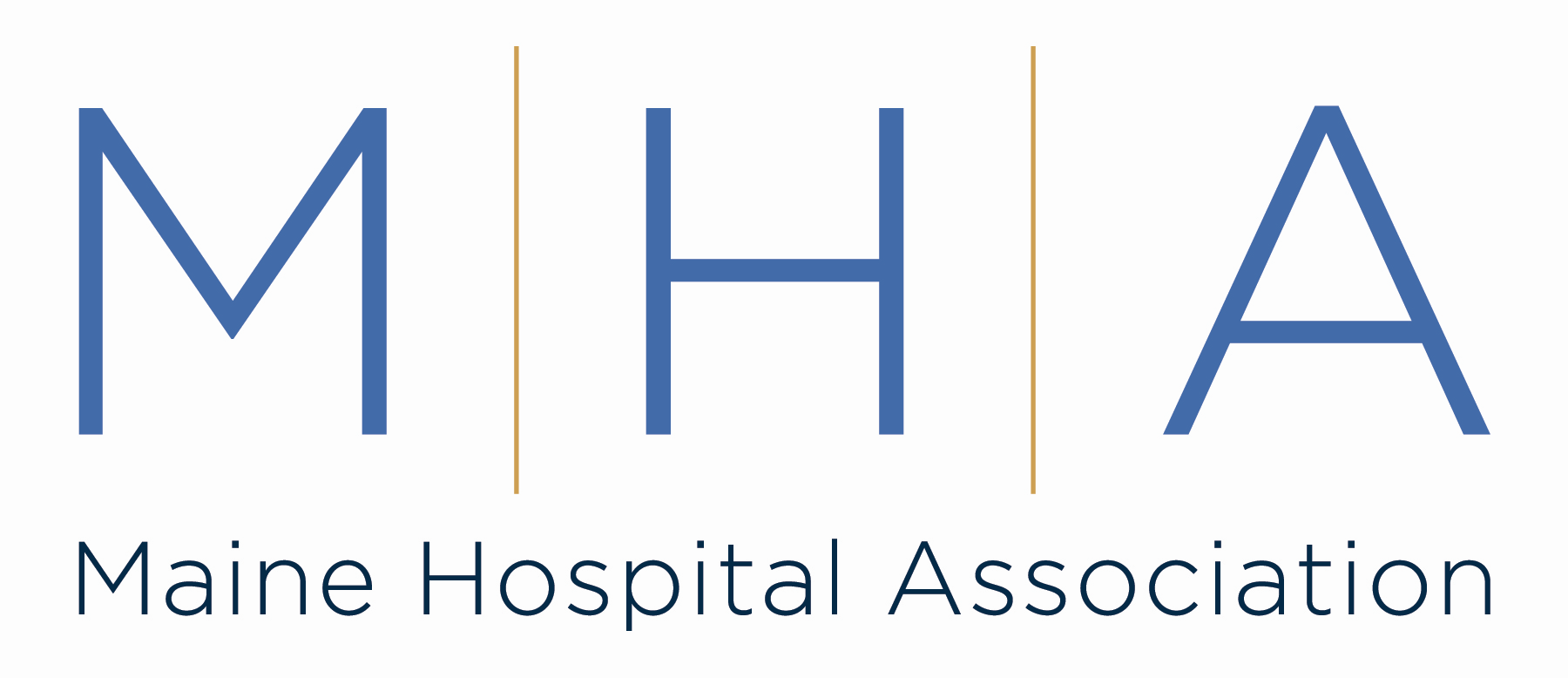 Written and oral requests:

Qualified patients must make an “informed decision” before making an initial oral request to their attending physician.
At least 15 days later, the qualified patient must make a written request, using the state form.
A second oral request is required but may be concurrent with the written request.
Qualified patients may rescind their request at any time, and in any manner, without regard to mental state.
The attending physician must explicitly offer an opportunity to rescind the request at the end of the 15-day waiting period.
The attending physician must wait 48 hours after receiving the written request to prescribe the medication.
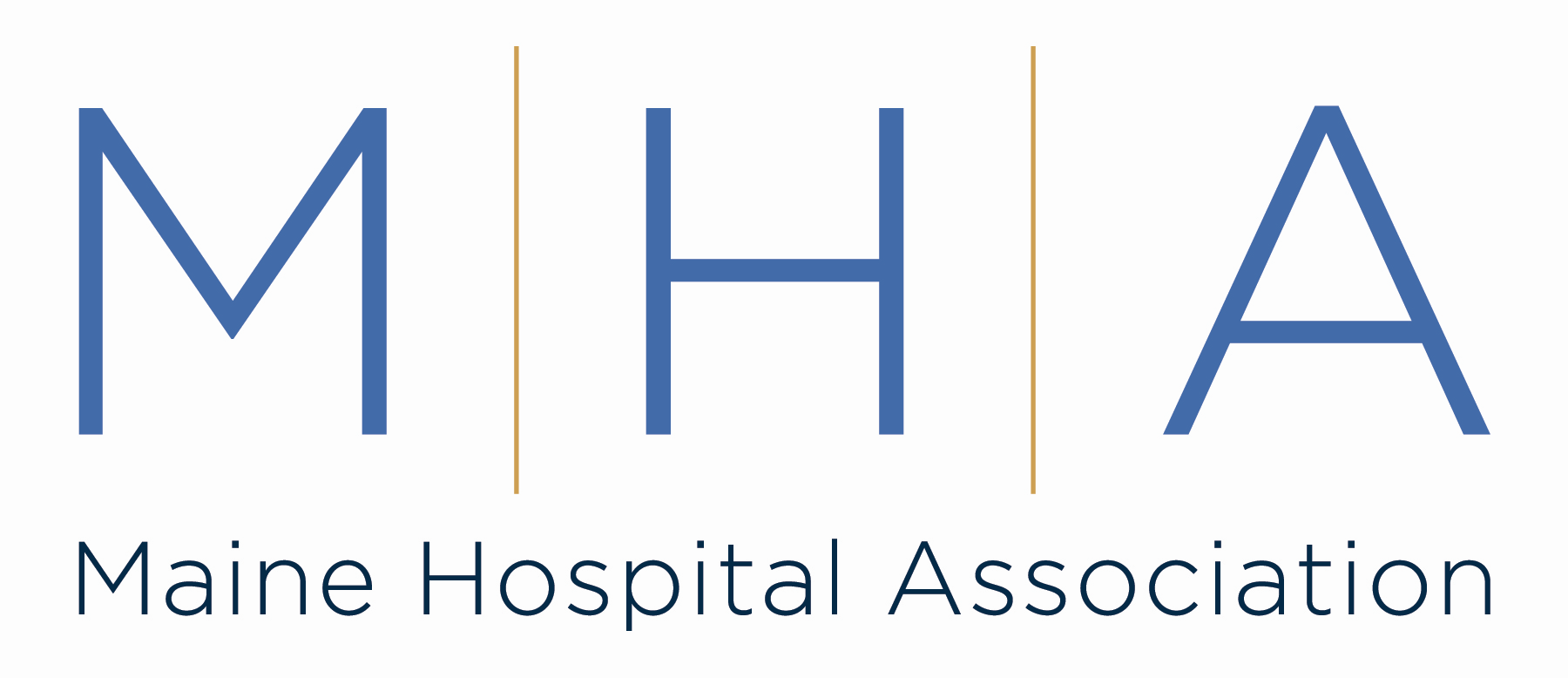 Written request:

Must use the regulatory form
Must be signed and dated by the qualified patient
Must be witnessed by at least 2 individuals attesting that, to the best of their knowledge and belief, the patient is competent, is acting voluntarily and is not being coerced to sign the request
At least 1 witness and any interpreter must NOT be:
Relative of patient by blood, marriage, or adoption
Person entitled to any portion of qualified patient’s estate
Owner, operator, or employee of health care facility where the patient is receiving care
Attending physician may not be a witness
If the patient is in an LTC facility, 1 witness must be an individual designated by the facility.
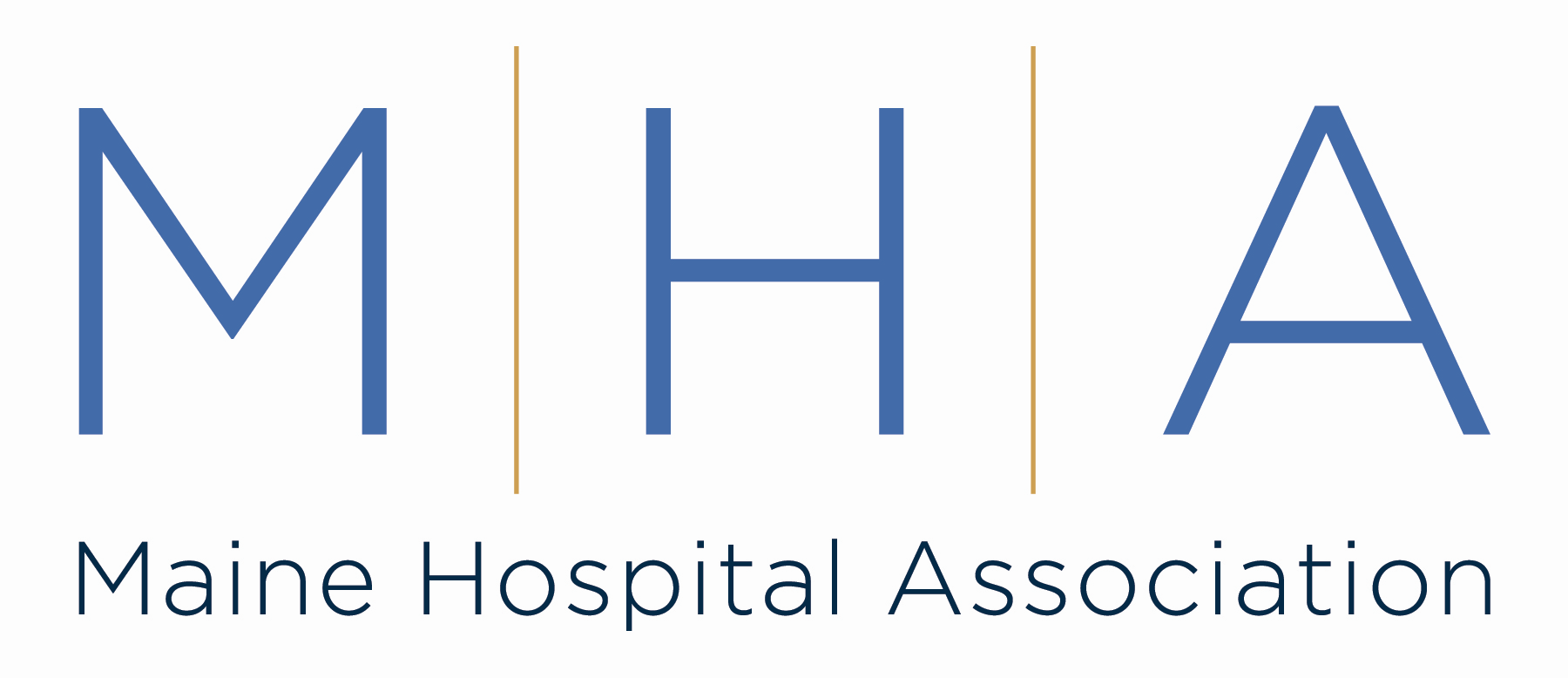 Attending physician responsibilities:b•  Makes the initial diagnosis of a terminal disease•  Makes the initial determination of patient competency•  Makes the initial determination that the written request was made    voluntarily•  Requests evidence of Maine residency•  Assists patient to make an “informed decision”•  Refers patient to consulting physician for confirmation of the   diagnosis, prognosis, competency and that the patient is acting    voluntarily•  Meets alone with patient (with interpreter, if necessary) to    confirm lack of coercion or undue influence•  Refers patient for counseling, if appropriate•  Recommends that patient notify next of kin
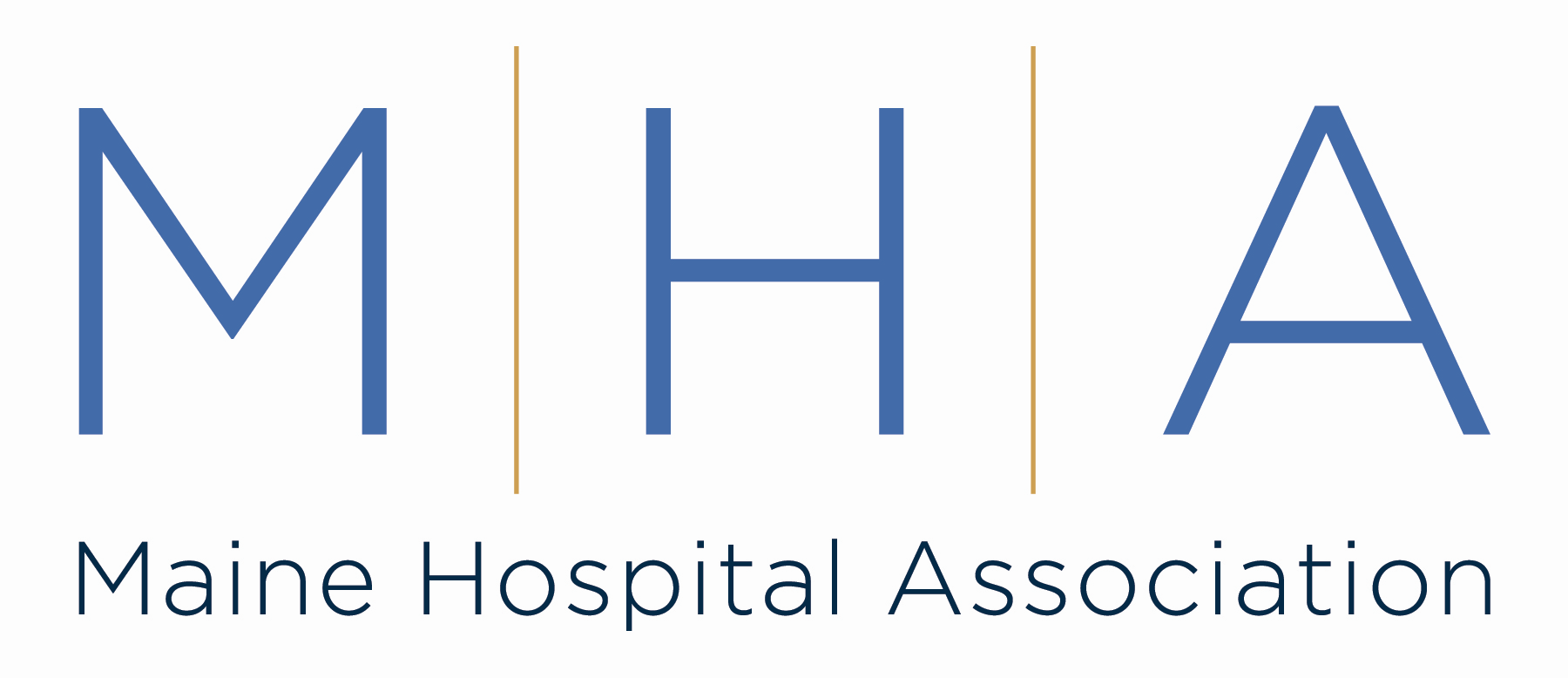 Attending physician responsibilities, cont.

Counsels patient to have another person present when taking the medication and not to take it in a public place
Informs patient of the right to rescind the request and explicitly offers the patient an opportunity to rescind the request at the end of the 15-day waiting period
Verifies, immediately before writing prescription, that the patient is making an “informed decision”Fulfills ALL medical record documentation and Maine reporting requirements applicable to attending physicians
Ensures all actions required by law are taken prior to writing the prescription
Dispenses medications or contacts pharmacy
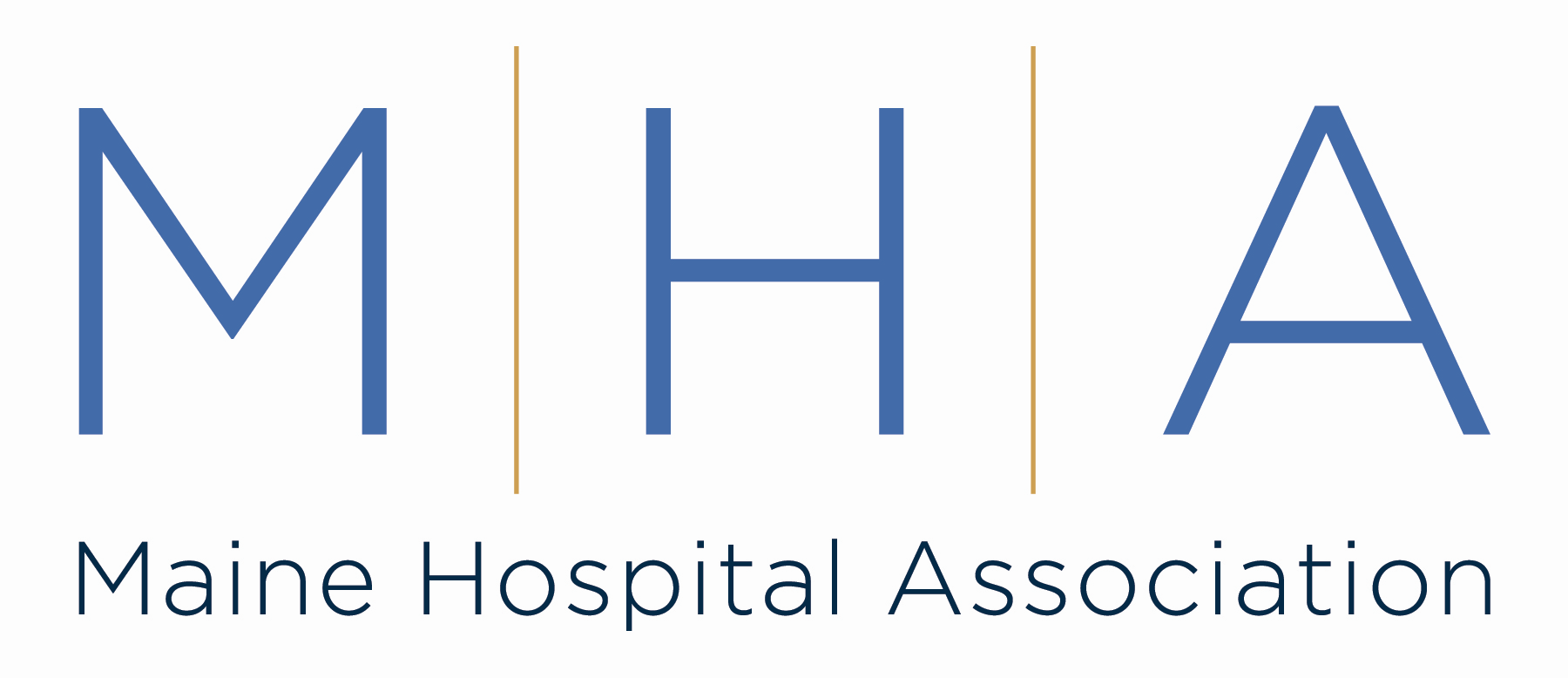 Other statutory requirements:
Attending or consulting physician who believes the patient may have a psychiatric or psychological disorder or depression causing impaired judgment shall refer patient for counseling

Medical record documentation requirements:
All oral and written requests by the patient
Attending and consulting physicians’ diagnosis, prognosis, and determination that the patient is competent, acting voluntarily, and has made an “informed decision”
Counseling report, if any
Attending physician’s explicit offer to rescind at the time of the second oral request
Attending physician’s note that all legal requirements have been met, along with the specific medication(s) prescribed
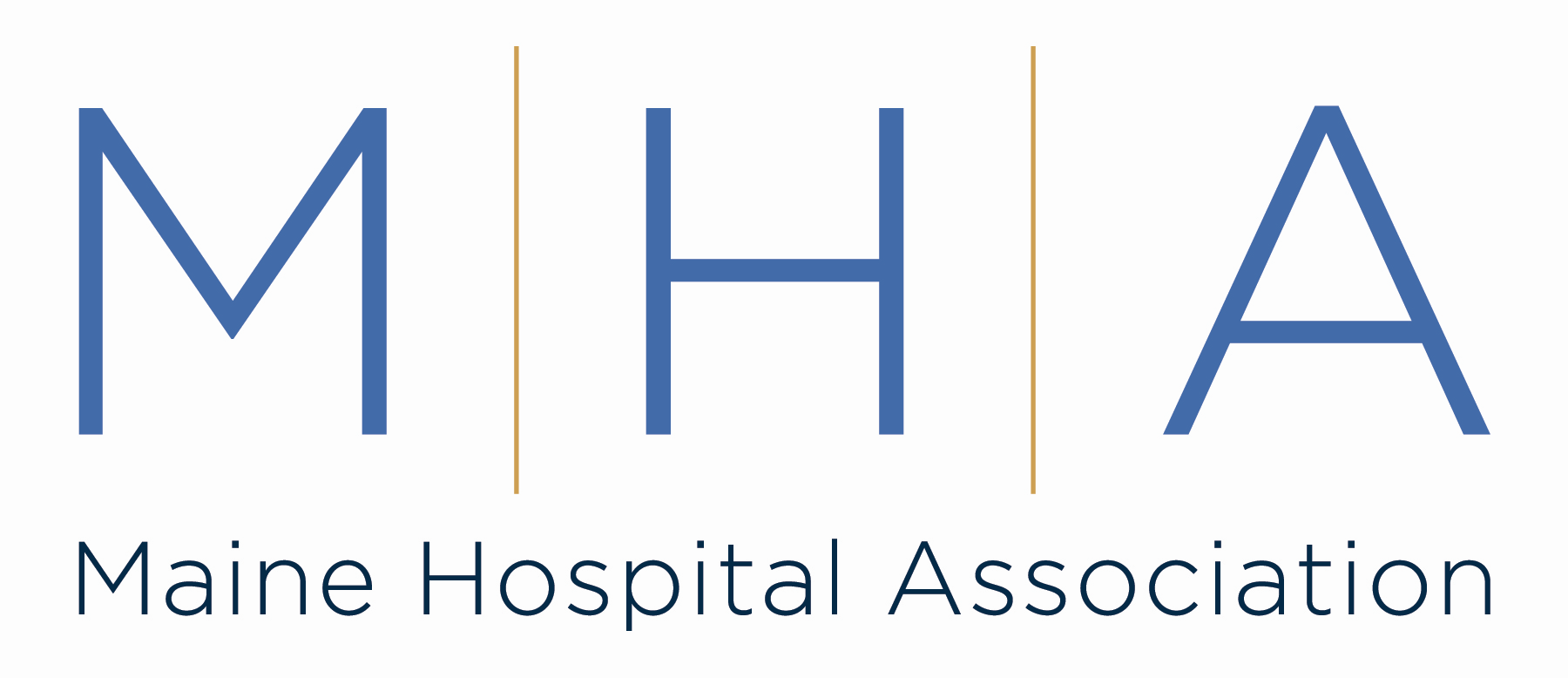 Other statutory provisions:

Participation is voluntary
No effect on construction of wills, contracts and other agreements
No effect on insurance or annuity policies
Prohibits using certain terms when referring to actions taken in accordance with this law 
Nothing in this law may be interpreted to lower the applicable standard of care 
Participation (or refusing to participate) may not be the sole basis for filing a complaint to a licensing board
Any governmental entity that incurs costs resulting from a person ending their life in accordance with this law in a public place has a claim again the state of the person to recover the costs and reasonable attorney’s fees related to enforcing the claim
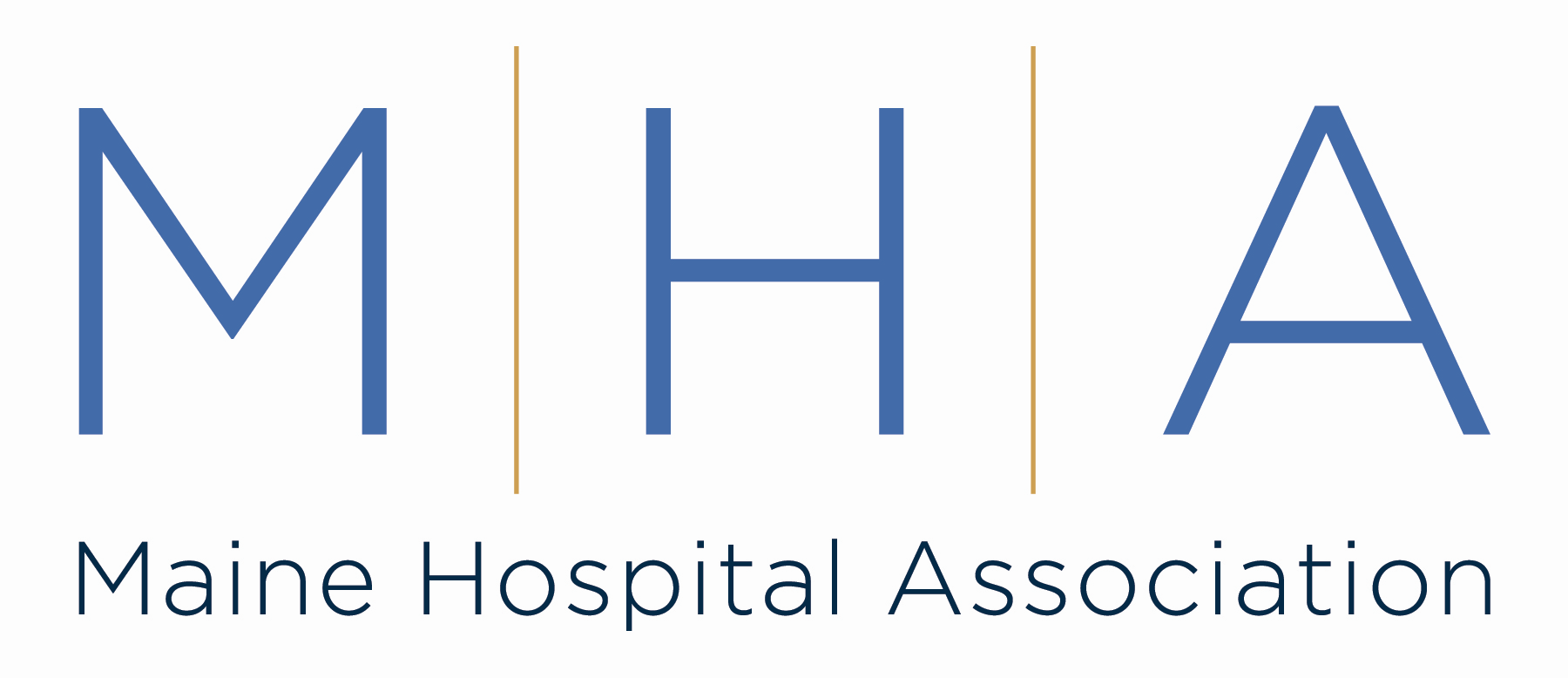 Other statutory provisions, cont.:b•  It is an affirmative defense to prosecution for: 1) aggravated   attempted murder; 2) murder; and 3) aiding or soliciting suicide    that the person’s conduct was expressly authorized by this Act. •  “A person who has custody of, or control over, any unused    medications prescribed pursuant to this Act after the death of the   qualified patient shall personally deliver the unused medications to    the nearest facility qualified to dispose of controlled substances, or if   such delivery is impractical, personally dispose of the unused    medications by any lawful means in accordance with any guidelines   adopted by the Department.”        Safe Medicine Disposal for ME Program        Disposal of Unused Medicines: What You Should Know (FDA)        National Drug Take-Back Initiative (DEA)
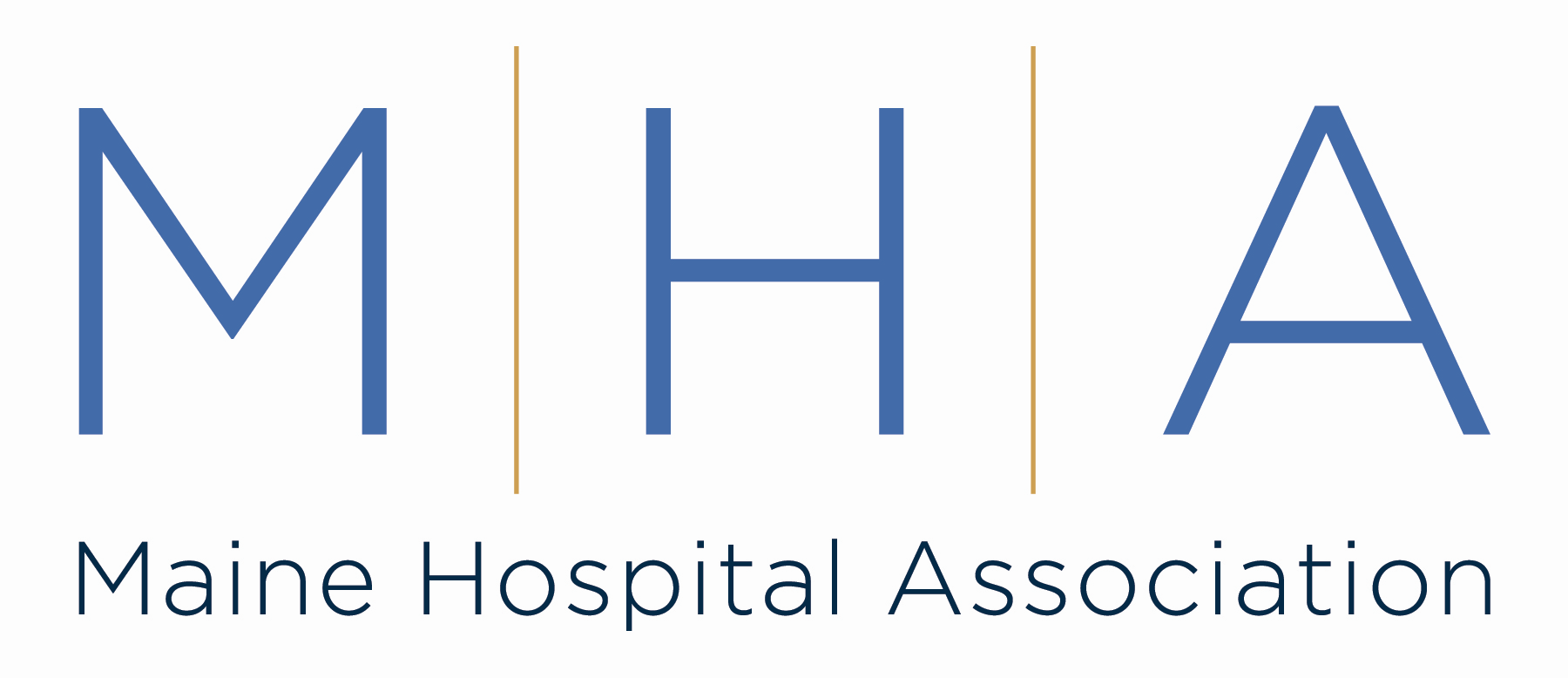 Maine Department Health and Human Services

Adopts major substantive rules within 6 months of the effective date
Collects/reviews the mandatory and confidential reporting forms, including a copy of the “prescription or dispensing record”
Submits publicly available annual statistical report to the Legislature by March 1st of each year about “obtaining and self-administering life ending medication” in Maine
“If the patient is a patient in a long-term care facility at the time the patient makes the written request, one of the witnesses must be an individual designated by the facility who has the qualifications specified by the department by rule.”  The rule permits the facility-designated witness to be an owner, operator, or employee of health care facility where the patient is receiving care.
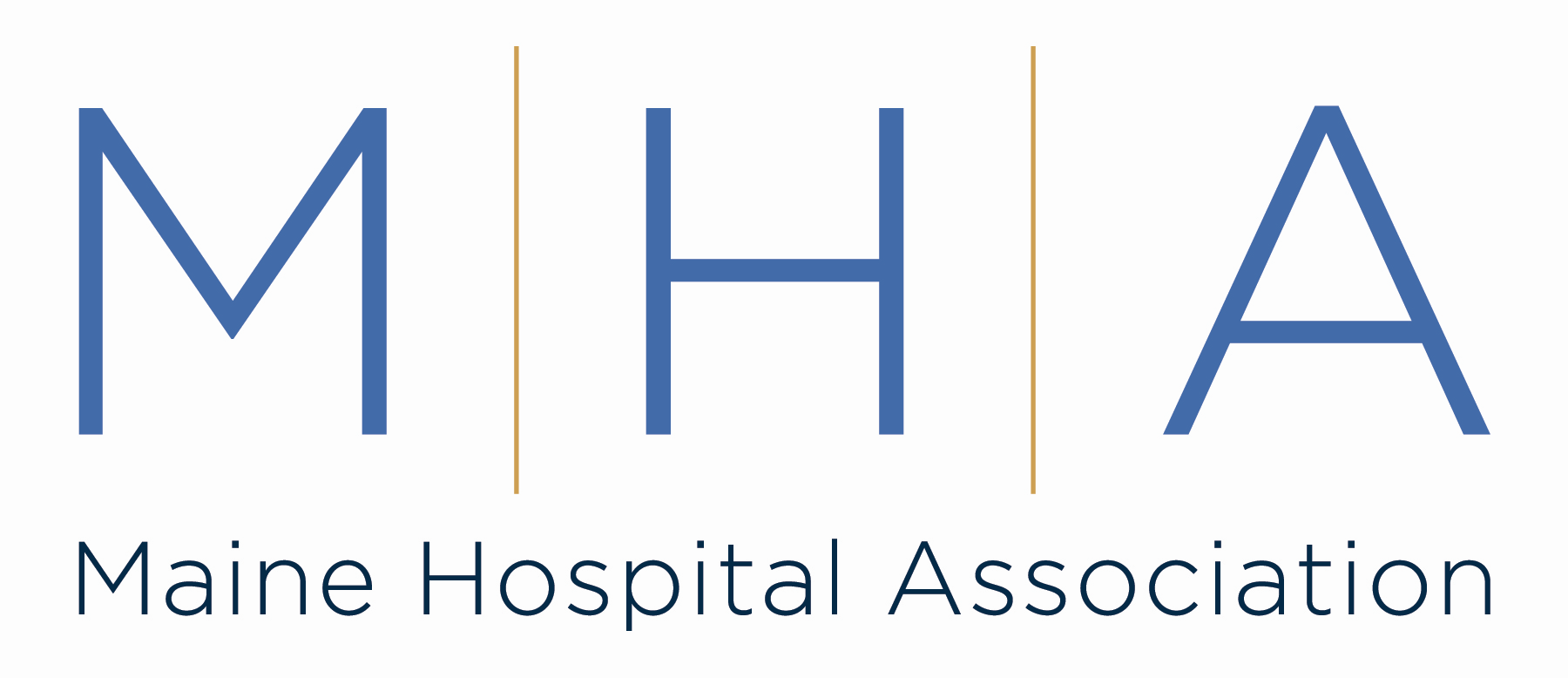 Resources
6
Please see www.themha.org/policy-advocacy/Issues/Death-with-Dignity for:

The statute and the rule
MaineHealth Fact Sheet on the new statute
Sample Death with Dignity participation notice
Resources from Maine and other states
Clinician Check List with State Reporting Forms

Questions?  
Please contact Sandra Parker, Vice President & General Counsel at: sparker@themha.org
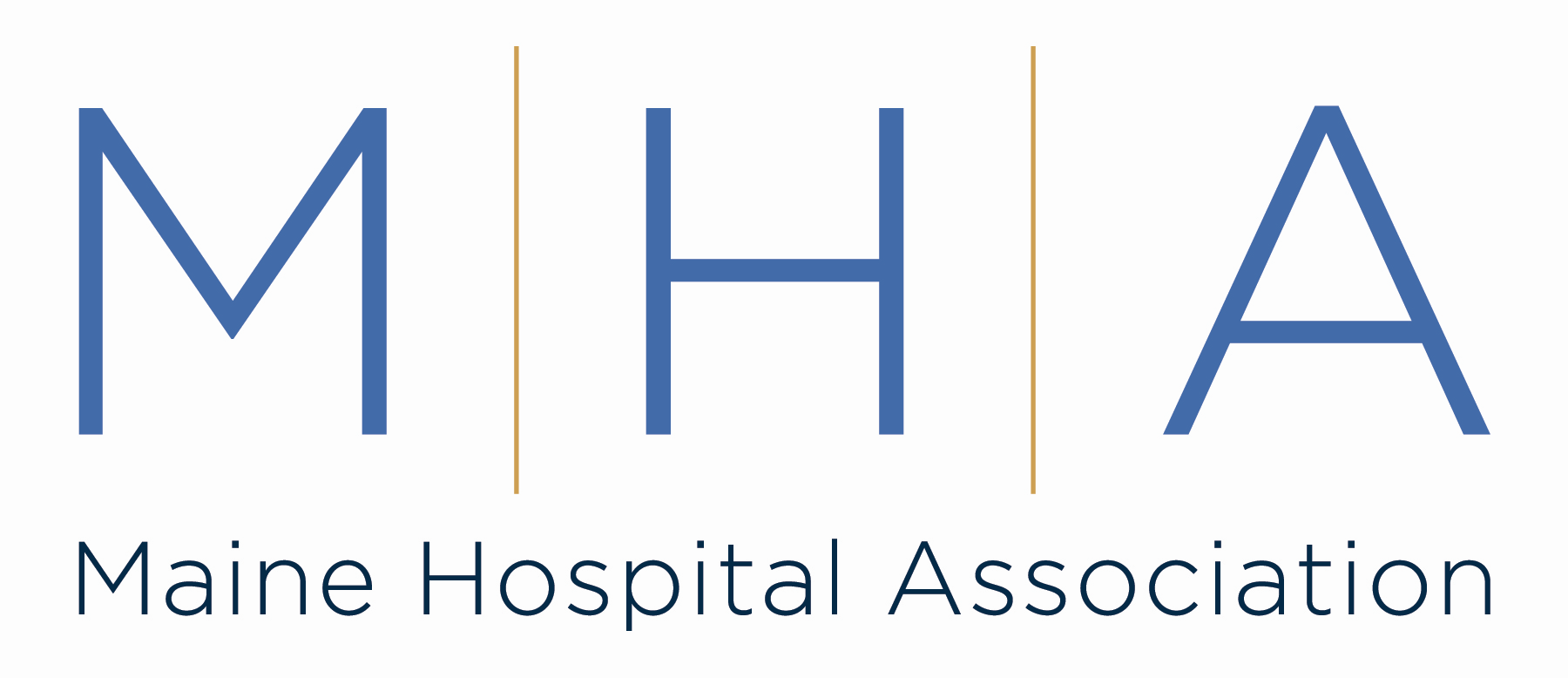